Figure 3. The higher MD within FS fiber tracts is associated with faster discounting. A smaller AUC means steeper ...
Cereb Cortex, Volume 23, Issue 7, July 2013, Pages 1695–1702, https://doi.org/10.1093/cercor/bhs163
The content of this slide may be subject to copyright: please see the slide notes for details.
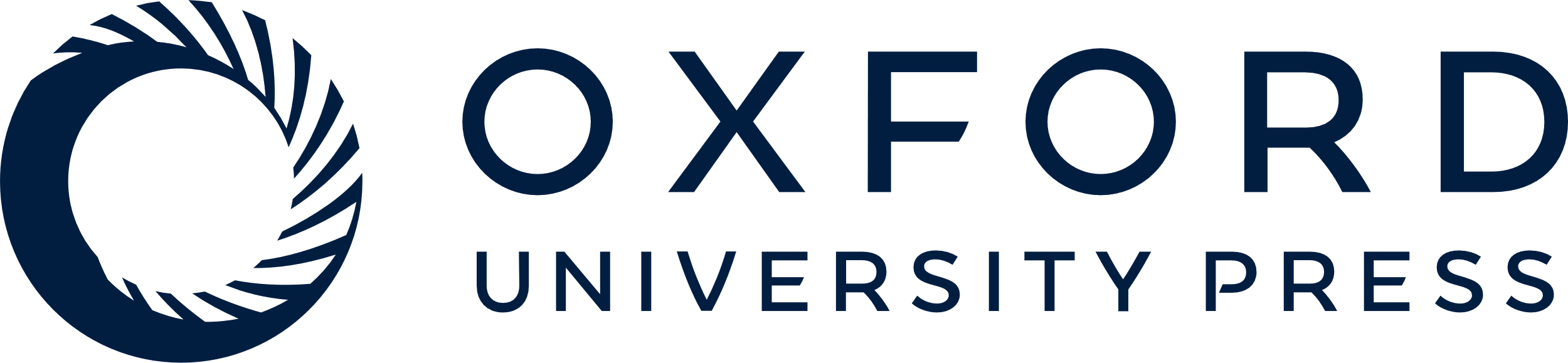 [Speaker Notes: Figure 3. The higher MD within FS fiber tracts is associated with faster discounting. A smaller AUC means steeper discounting, hence an increased preference for (smaller) immediate rewards. Sex and age effects on MD are regressed out, and unstandardized residuals are displayed (a smaller value relates to lower MD). The correlation between AUC and FS MD is −0.50; P= 0.001.


Unless provided in the caption above, the following copyright applies to the content of this slide: © The Authors 2012. Published by Oxford University Press.This is an Open Access article distributed under the terms of the Creative Commons Attribution Non-Commercial License (http://creativecommons.org/licenses/by-nc/2.5), which permits unrestricted non-commercial use, distribution, and reproduction in any medium, provided the original work is properly cited.]